Příjem a hodnocení žádostí o podporu a proces administrace
IROP 2021-2027                                  SC. 1.1
3. výzva – Kybernetická bezpečnost (MRR)
4. výzva – Kybernetická bezpečnost (PR)
5. výzva - Kybernetická bezpečnost (ČR)
Praha, 22. 8. 2022
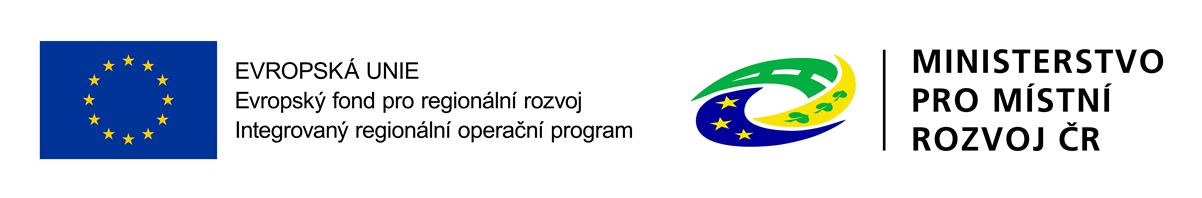 Centrum pro regionální rozvoj České republiky 
– informace pro žadatele a příjemce
Webové stránky: www.crr.cz 
      (aktuality, kontakty na centrálu a územní pracoviště IROP,             	kalendář akcí) 

Informace k výzvám IROP II: https://www.irop.mmr.cz/cs/ (přehled dle jednotlivých oblastí podpor IROP, harmonogram výzev, konzultační servis, kategorie regionů)

Uživatelské příručky: https://irop.mmr.cz/cs/ms-2021
  (příručka postup pro podání žádosti o podporu je součástí    	příloh  výzvy)
Změny oproti IROP I: https://irop.mmr.cz/cs/irop-2021-2027/zmeny-v-irop-2021-2027
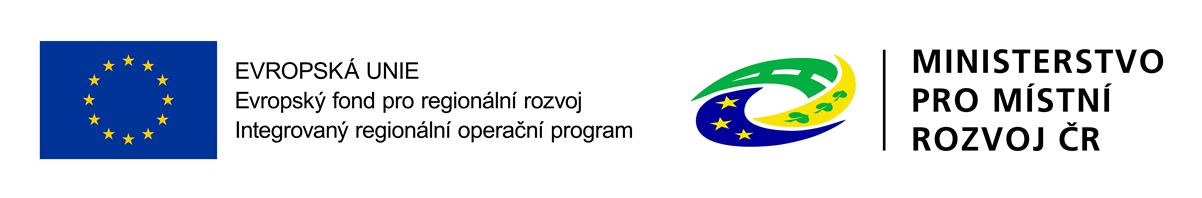 2
Centrum pro regionální rozvoj České republiky 
– informace pro žadatele a příjemce
Kontrolní listy: https://www.crr.cz/irop/projekt-a-kontrola/kontrolni-listy/ Zveřejněny kontrolní listy pro jednotlivé výzvy:
hodnocení přijatelnosti a formálních náležitostí

Kalendář akcí IROP 2021-2027: https://www.crr.cz/kalendar
    Pořádané semináře Centrem (metodický základ IROP 2021-    	2027, představení výzvy, předkládání žádostí o podporu v 	MS2021+, výběrová a zadávací řízení dle podmínek IROP)
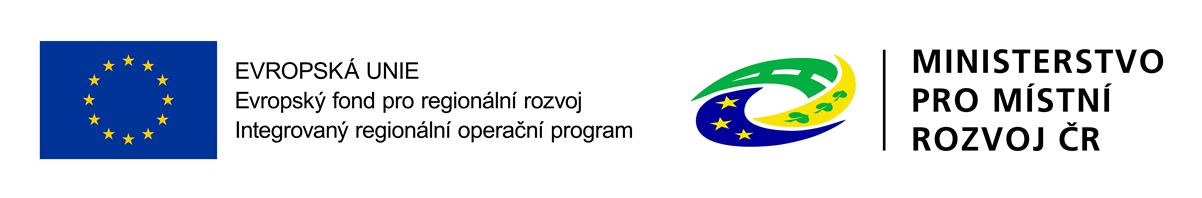 3
Informace pro přípravu žádosti o podporu
Dokumentace a informace pro přípravu projektů do výzvy č. 3, 4 a 5:  Obecná pravidla, Specifická pravidla včetně příloh:
	https://irop.mmr.cz/cs/vyzvy-2021-2027
Závazná stanoviska ŘO IROP: https://www.irop.mmr.cz/cs/Zadatele-a-prijemci/Dokumenty/Dokumenty/Zavazna-stanoviska-RO-IROP 

Často kladené dotazy: Konzultační servis – FAQ
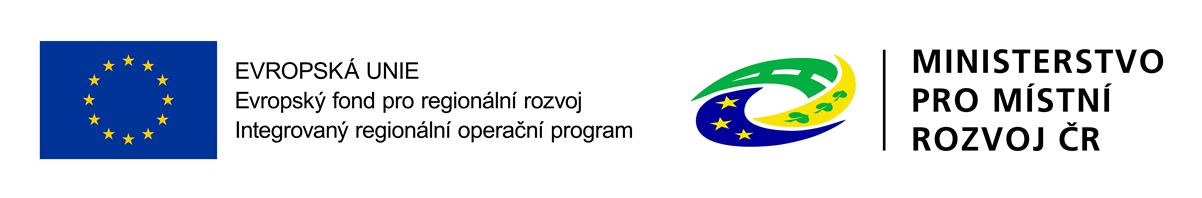 4
Centrum pro regionální rozvoj České republiky
Konzultační servis
	Pro účely konzultací před podáním žádostí o podporu byl zřízen 	Konzultační servis Centra: 	https://www.crr.cz/irop/konzultacni-servis-irop/

Konzultace VZ
	Pro účely dílčích konzultací k veřejným zakázkám, plánovaným k 	financování z IROP byla zřízena kontaktní e-mailová adresa: 	konzultaceVZ@crr.cz

Konzultace ISKP
	Administrátoři MS
	(https://www.crr.cz/kontakty/kontakty-na-administratory-monitorovaciho-	systemu)
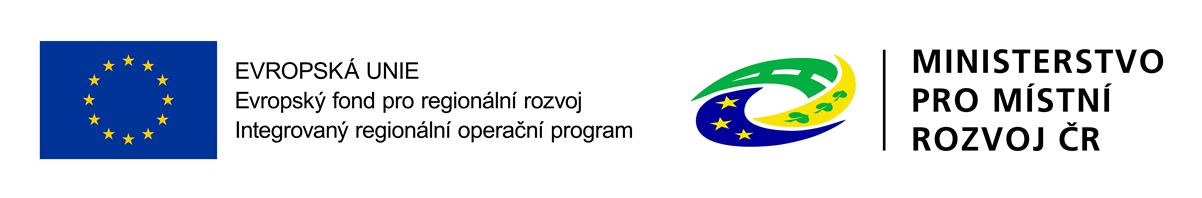 5
Příjem žádostí
Podání žádostí pouze přes MS2021+
    	Zůstává možnost pouze RUČNÍHO podání (při 	ručním podání je   	žádost 	odeslána až po stisknutí tlačítka „Podání“ po podpisu žádosti o 	podporu 	signatářem nebo zmocněncem na základě plné moci)

Formulář žádosti o podporu v MS2021+ je zpřístupněn od 16. 8. 2022 od 14,00 hod.
 
Termín zahájení příjmu žádostí – 16. 8. 2022 od 14,00 hod.

Jedná se o průběžné výzvy, bez věcného hodnocení
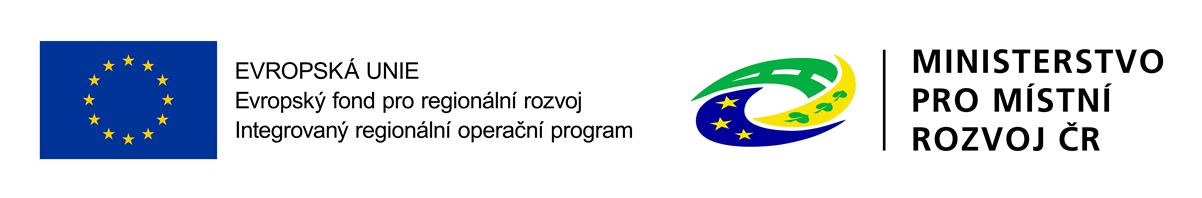 6
Hodnocení žádostí 3.,4. a 5. výzvy
Formální náležitosti a přijatelnost
Analýza rizik
(Ex ante kontrola)
Výběr projektů
Příprava, vydání právního aktu
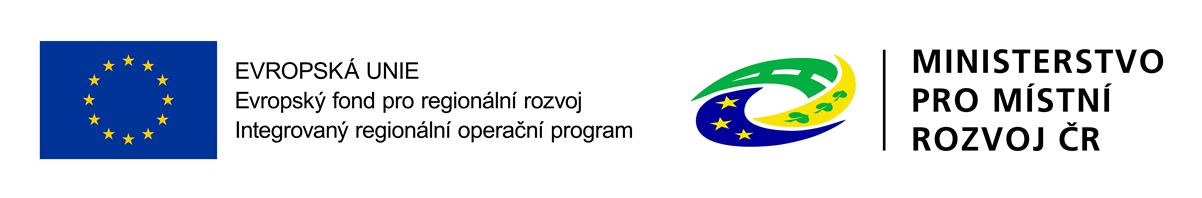 7
Kritéria formálních náležitostí
Žádost je podána v předepsané formě a obsahově splňuje všechny náležitosti
Záložky, anotace (účel projektu definovaný na výzvě),
cíl projektu,  klíčové aktivity - blíže Postup pro podání žádosti o podporu v MS2021+

Žádost je podepsána oprávněným zástupcem žadatele

Jsou doloženy všechny povinné přílohy uvedené v části 5 Povinné přílohy k žádosti o podporu SPPŽP
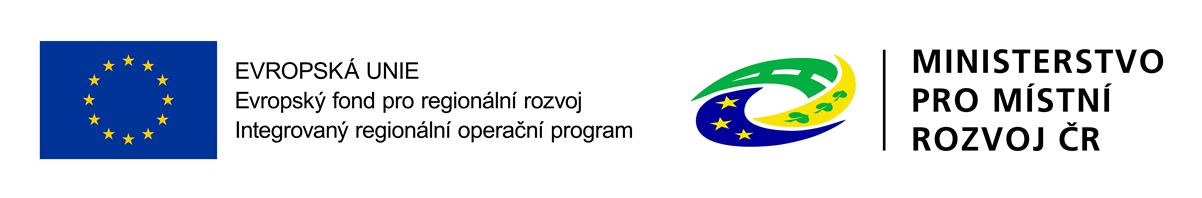 8
Kritéria formálních náležitostí
Přílohy v 3., 4. a 5. výzvě SC 1.1: 

Příloha č.1 - Plná moc
Příloha č. 2 – záložka Veřejné zakázky – popsáno v OP kap 5.2
Příloha č. 3 - Doklady k právní subjektivitě žadatele – viz SPPŽP
Příloha č. 4 – Studie proveditelnosti – příloha č.2 SPPŽP
Příloha č.5 – Doklad o prokázání právních vztahů k majetku
Příloha č. 6, 7, 9, 10 – doklady ke stavbě realizované v projektu
Příloha č. 8 – Znalecký posudek k použitému majetku
9
Kritéria formálních náležitostí
Přílohy v 3., 4. a 5. výzvě SC 1.1: 

Příloha č.11 - Formulář vyhodnocení žadatele o podporu z pohledu podniku v obtížích příloha P11 SPPŽP (viz OP kap 3.9.2)
Příloha č.12 - Podklady pro stanovení kategorií intervencí a kontrol limitů příloha P4 SPPŽP. rozdělení na přímé výdaje a nepřímé náklady projektu a přiřazení kódu oblasti intervence 
Příloha č.13 – Smlouva o zřízení bankovního účtu – nejpozději k ŽoP
Příloha č. 14 – Souhlasné stanovisko odboru architekta eGovernmentu (OHA)  nebo			Potvrzení o podání žádosti o stanovisko OHA – P8 SPPŽP
Příloha č. 15 /16 – Čestné prohlášení k OHA - P5/P6 SPPŽP
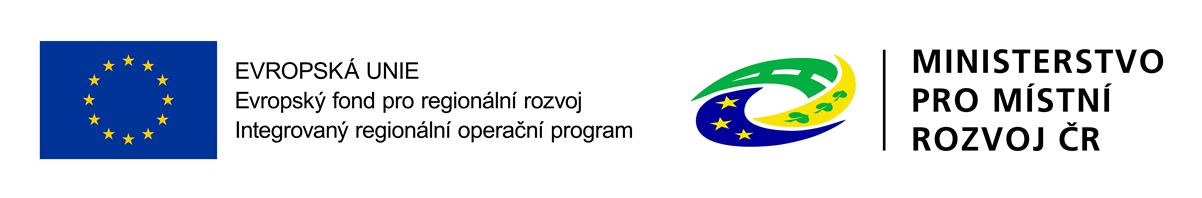 10
Kritéria formálních náležitostí
Přílohy v 3., 4. a 5. výzvě SC 1.1: 

Příloha č.17 – Kontrolní list P7 SPPŽP, soulad s vyhláškou č. 82/2018 Sb., o bezpečnostních opatřeních, ….
Příloha č.18 – Pověřovací akt – doloží poskytovatel služeb obecného hospodářského zájmu (SOHZ)
Příloha č.19 – doklad o stanovení KII, ISZS, VIS – prosté kopie dokumentů
Příloha č. 20 – Stanovení hodnoty indikátoru 304 002 dle P12 SPPŽP
Příloha č. 21– Výpis z evidence skutečných majitelů – pokud žadatel = zahraniční právnická osoba
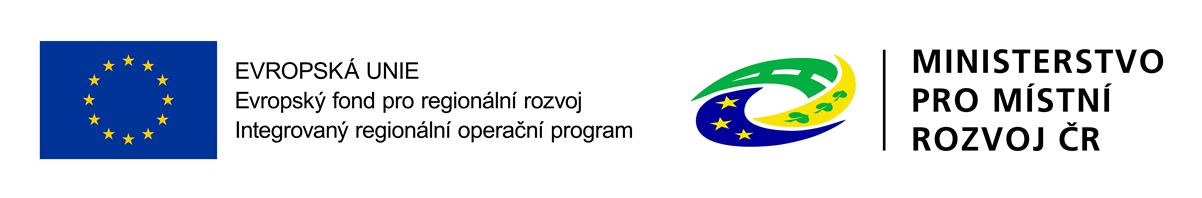 11
Obecná kritéria přijatelnosti
Projekt je svým zaměřením v souladu s cíli a podporovanými aktivitami výzvy
Aktivita - Kybernetická bezpečnost - Podpora zabezpečení KII / VIS / ISZS) / IS / KS, podle § 5 odst. 3 zákona č. 181/2014 Sb., o kybernetické bezpečnosti a o změně souvisejících zákonů 
Účelem projektu je realizace technických bezpečnostních opatření podle § 5 odst. 3 zákona č.181/2014 Sb., o kybernetické bezpečnosti.
Cílem projektu je zajištění technických bezpečnostních opatření § 5 odst. 3 zákona č. 181/2014 Sb., o kybernetické bezpečnosti v oblasti (§5 odst. 3 písm. a až l zákona č. 181/2014 Sb., o kybernetické bezpečnosti) a rozsahu určených v žádosti o podporu od data ukončení realizace projektu.
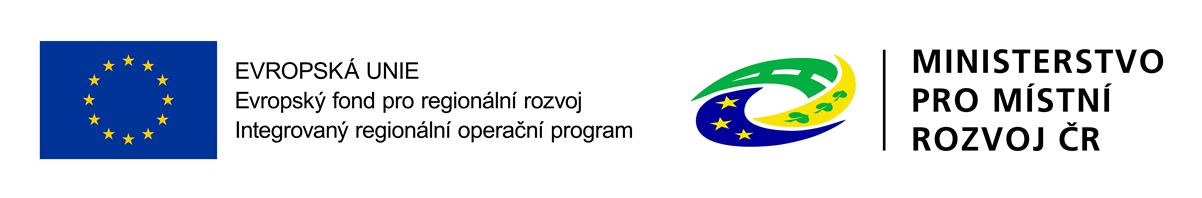 12
Obecná kritéria přijatelnosti
Projekt je v souladu s podmínkami výzvy

Zahájení realizace projektu není časově omezeno, ovšem výdaje 	vzniklé před 1.1.2021 jsou nezpůsobilé 
způsobilé jsou výdaje, které mají DUZP (datum uskutečnění zdanitelného plnění) na účetním dokladu tzn. vznik výdaje po 1.1.2021
Smlouva s dodavatelem vztahující se ke způsobilým výdajům
     může být uzavřená před 1.1.2021.

Ukončení realizace projektu: 
3. a 4. výzva 	do 2. 12. 2025
5. výzva			do 2. 12. 2026
Termín, kdy dojde k naplnění účelu projektu
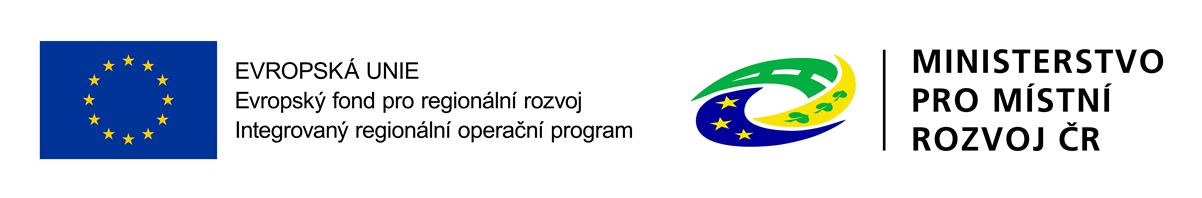 13
Obecná kritéria přijatelnosti
Žadatel splňuje definici oprávněného příjemce

Pro výzvu č. 3 (MRR) a 4 (PR):
organizační složky státu (OSS);
příspěvkové organizace organizačních složek státu (PO OSS);
státní organizace;
kraje;
obce;
organizace zřizované nebo zakládané kraji / obcemi;
státní podniky; 
NNO zakládané zde uvedenými typy oprávněných žadatelů;
subjekty poskytující veřejnou službu v oblasti zdravotní péče podle zákona č. 372/2011 Sb., o zdravotních službách a podmínkách jejich poskytování (zákon o zdravotních službách), ve znění pozdějších předpisů.
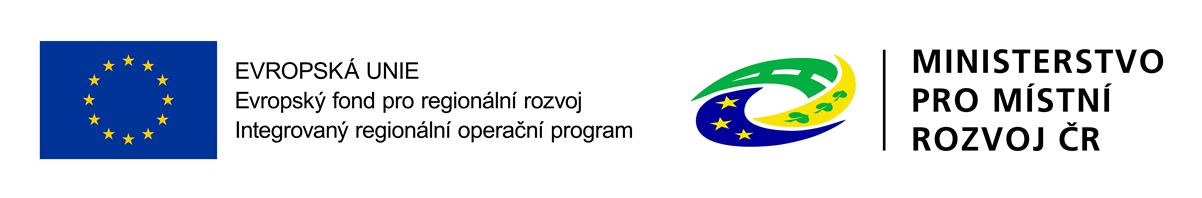 14
Obecná kritéria přijatelnosti
Žadatel splňuje definici oprávněného příjemce

Pro výzvu č. 5 (ČR):
organizační složky státu;
příspěvkové organizace organizačních složek státu;
státní organizace;
státní podniky;
NNO zakládané zde uvedenými typy oprávněných žadatelů.

U všech výzev:
Žadatel či osoby ovládající právnickou osobu žadatele nesmí být evidováni na sankčním seznamu/rejstříku EU v kategorii finančních sankcí.
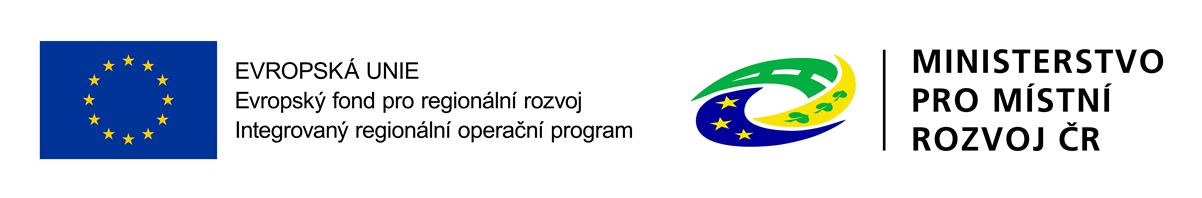 15
Obecná kritéria přijatelnosti
Projekt respektuje minimální a maximální hranici celkových způsobilých výdajů, pokud jsou stanoveny:
3. a 4. výzva
	min. výše celkových způsobilých výdajů –    1 000 000 Kč
max. výše celkových způsobilých výdajů – 50 000 000 Kč  
5. výzva
min. výše celkových způsobilých výdajů –      1 000 000 Kč
max. výše celkových způsobilých výdajů – 300 000 000 Kč  

Projekt respektuje limity způsobilých výdajů
Limity na technická opatření (20 mil.+6+6…)
Možnost navýšení u každého zajišťovaného VIS/ISZS/KII 
+10 mil. VIS, +30 mil. ISZS/ KII
max. 10 % dílčí limit na nákup pozemku

Výstupy a výsledky projektu jsou udržitelné
zajištění provozní, finanční a administrativní udržitelnosti
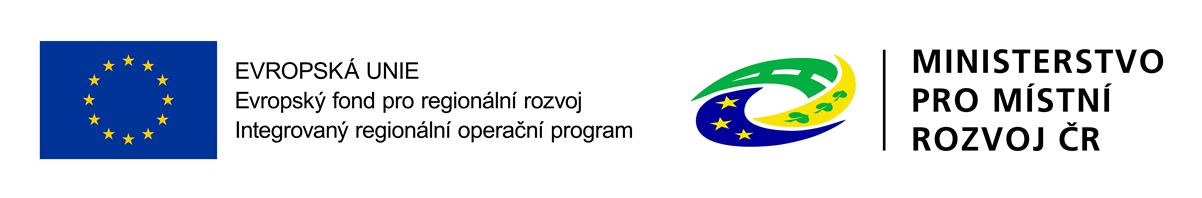 16
Obecná kritéria přijatelnosti
Potřebnost realizace projektu je odůvodněná
      odůvodnění a potřebnosti a účelnosti investice
	  
Projekt je v souladu s pravidly veřejné podpory
	podpořeny budou pouze projekty nezakládající veřejnou podporu ve 	smyslu čl. 107 odstavce 1 Smlouvy o fungování Evropské unie

Právnická osoba žadatele včetně jeho statutárního orgánu, případně fyzická osoba podnikající, je trestně bezúhonná
uvedeno v čestném prohlášení, které je součástí žádosti o podporu vyplňované v MS2021+
Pro obce dle zákona č. 418/2011 Sb., o trestní bezúhonnosti právnických osob, je kritérium nerelevantní
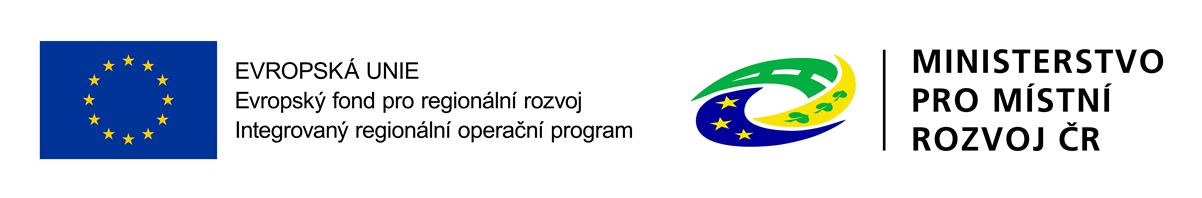 17
Obecná kritéria přijatelnosti
Zvolené indikátory, jejich výchozí a cílové hodnoty a datum jejich dosažení
Indikátor :
304 002 - Nové nebo modernizované prvky k zajištění standardů kybernetické bezpečnosti	
	Výpočet hodnoty indikátoru dle přílohy P12 SPPŽP
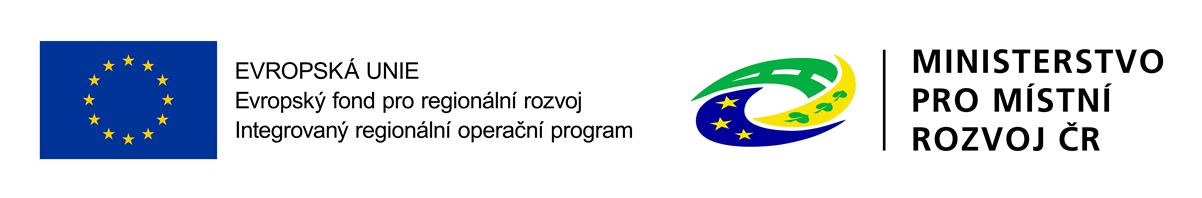 18
Obecná kritéria přijatelnosti
Zvolené indikátory, jejich výchozí a cílové hodnoty a datum jejich dosažení
	Dosažení cílové hodnoty nejdéle do ukončení realizace projektu

Skutečný majitel/skuteční majitelé žadatele nejsou veřejným funkcionářem ve střetu zájmu dle §4c zákona č.159/2006 Sb.,o střetu zájmu, ve znění pozdějších předpisů
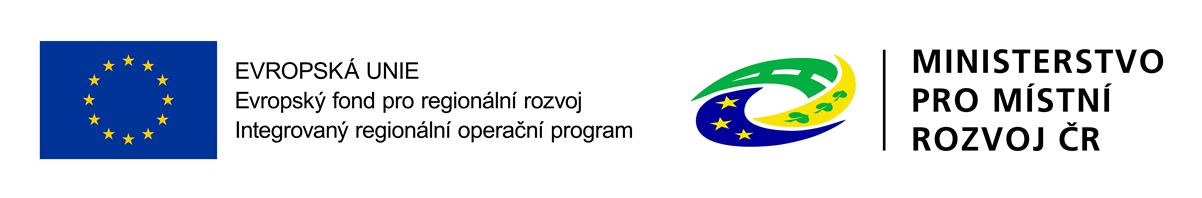 19
Obecná kritéria přijatelnosti
Projekt dodržuje základní práva, nemá negativní vliv na genderovou rovnost a nevede k diskriminaci
	vliv projektů kybernetické bezpečnosti je neutrální

Projekt je v souladu s principy urdržitelného rozvoje
	popis - výstupy projektu nemají negativní vliv na definované kategorie

Projekt není uveden na seznamu strategických projektů schválené strategie městské metropolitní oblasti/aglomerace ITI
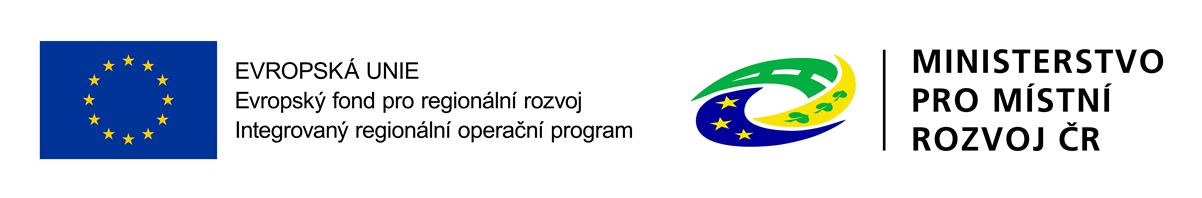 20
Specifická kritéria přijatelnosti
Souhlasné stanovisko odboru hlavního architekta eGovernmentu
	nebo
	Potvrzení o podání žádosti o stanovisko OHA – P8 SPPŽP
Projekt je v souladu s prováděcím dokumentem programu Digitální Česko pro čerpání z IROP 2021- 2027

Projekt je zaměřen na realizaci technických bezpečnostních opatření podle hlavy II, vyhlášky č. 82/2018 Sb., o bezpečnostních opatřeních, kybernetických bezpečnostních incidentech, reaktivních opatřeních, náležitostech podání v oblasti kybernetické bezpečnosti a likvidaci dat (dále jen „vyhláška o kybernetické bezpečnosti“)
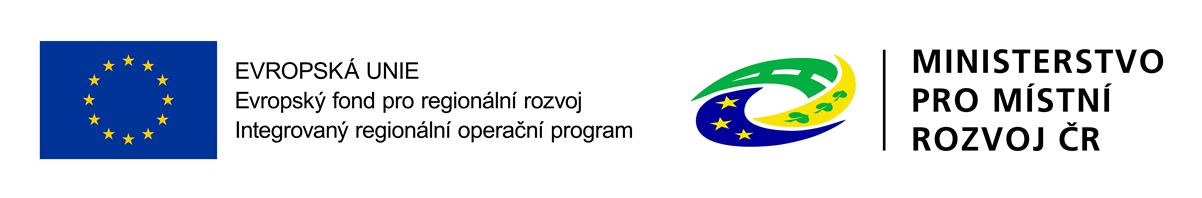 21
EX-ANTE analýza rizik
provádí Centrum

ověřují se zejména rizika:

nezpůsobilosti/nehospodárnosti/neefektivnosti výdajů  a zahrnutí nepřímých nákladů do nákladů přímých	
podvodu 	
dvojího financování 	
realizovatelnosti projektu pro věcné a finanční stránce
nedosažení plánovaných indikátorů
pochybení ve veřejných zakázkách 	
nezajištění udržitelnosti projektu 	
nedovolené veřejné podpory 	
nedosažení výstupů a realizace projektu v předloženém harmonogramu 	
nesouladu realizace s podmínkami a dalšími závaznými postupy
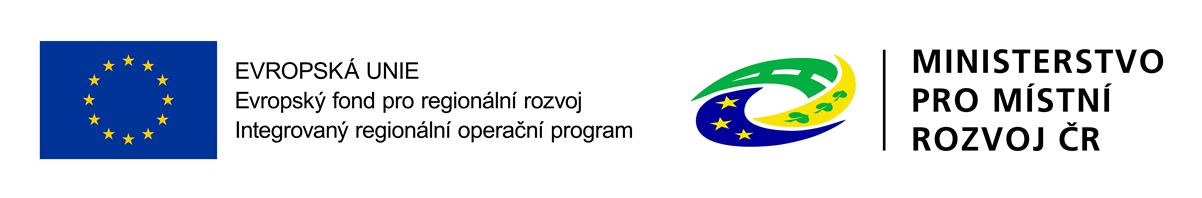 22
EX-ANTE KONTROLA
Provádí se na základě výsledků ex-ante analýzy rizik.
	Zahrnuje oblasti, které ex-ante analýza rizik vyhodnotila jako rizikové.


Forma:
	- administrativního ověření – ověření na základě předložených dokladů 	(v režimu úkonů předcházející kontrole) nebo
	- veřejnosprávní kontrola – administrativní kontrola, kontrola na místě.


Upozornění!
	Projekt může být vyřazen z procesu hodnocení, pokud ex-ante kontrola 	zjistí porušení podmínek stanovených výzvou.

Více viz OPPŽP kap. 3.6 Ex-ante kontrola
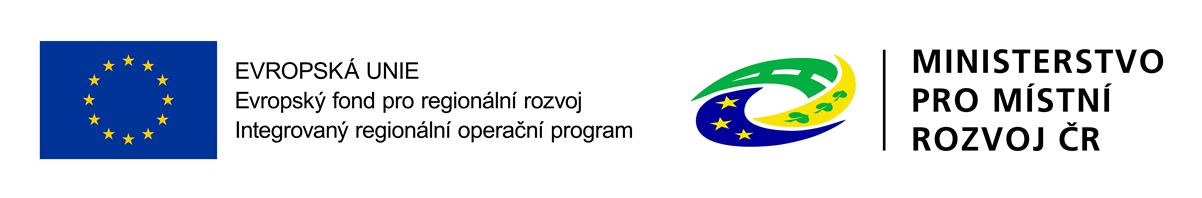 23
Výběr projektů
Provádí ŘO IROP na základě výsledků hodnocení provedeného Centrem.


V průběžných výzvách jsou žádosti o podporu seřazeny podle data a času podání žádosti v MS2021+. Počet podpořených projektů je limitován výší alokace na výzvu.


Právní akt (Registrace akce a Rozhodnutí o poskytnutí dotace/Stanovení výdajů na financování akce PO OSS).
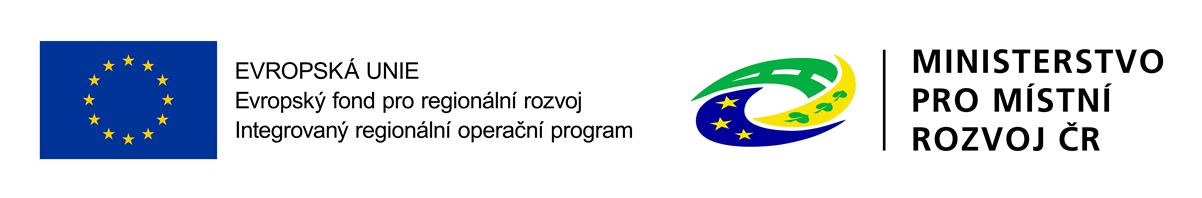 24
Žádost o přezkum výsledku hodnocení
Žadatel může podat žádost o přezkum výsledku hodnocení žádosti o podporu po kontrole přijatelnosti a formálních náležitostí

Podává se do 15 kalendářních dnů ode dne doručení výsledku, a to:
	- elektronicky v MS2021+, postup je uveden v příloze č. 19 Obecných 	pravidel pro žadatele a příjemce
	- písemně prostřednictvím formuláře uvedeného na webových stránkách 	https://www.irop.mmr.cz/cs/Zadatele-a-	prijemci/Dokumenty/Dokumenty/Jednotny-formular-pro-vyrizovani-	zadosti-prezkum, na adresu Centra.

Přezkumné řízení provádí ŘO IROP do 30 kalendářních dní od doručení žádosti o přezkum (ve složitějších případech do 60 pracovních dní).

Na základě výsledku přezkumného řízení:
	- žádost je vrácena k opravnému hodnocení
	- žádost je vyřazena z dalšího procesu hodnocení
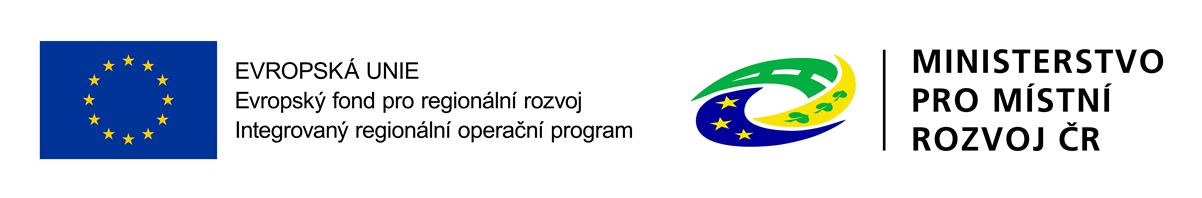 25
Děkuji Vám za pozornost.
Ing. Lucie Petrželková
územní odbor IROP pro Jihočeský kraj
oddělení hodnocení a kontroly pro Jihočeský kraj
E-mail: lucie.petrzelkova@crr.cz
Telefon: 734 411 570
Bc. Radek Fanta
územní odbor IROP pro Liberecký kraj
Administrátor monitorovacího systému
E-mail: radek.fanta@crr.cz
Telefon: 731 596 411
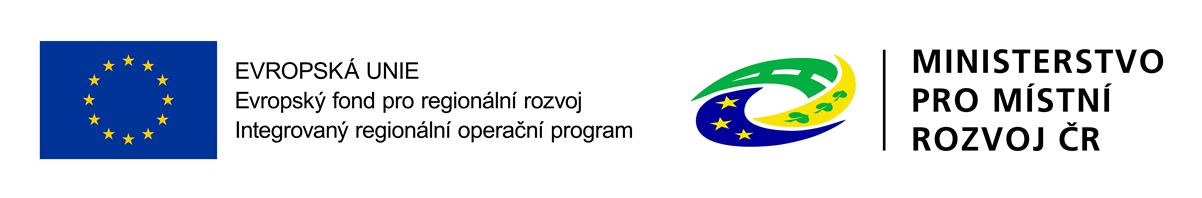 26